TECHNO INDIA NJR INSTITUTE OF TECHNOLOGY
ENGINEERING DRAWING

           PRESENTATION BY: Narenda Singh
1
Engineering Drawing–I
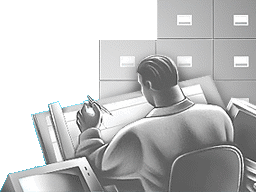 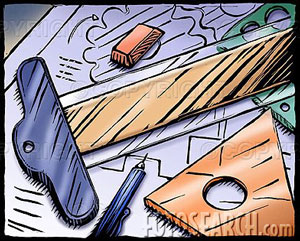 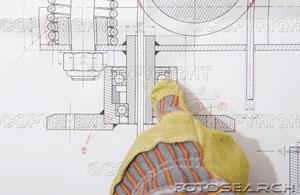 CLASSIFICATION OF DRAWING
DRAWING
ARTISTIC 
DRAWING
ENGINEERING
DRAWING
3
DRAWING
Graphical representation of an object is called drawing.
Representing an object using lines, arcs, circles, etc which gives some meaning to the reader is called drawing.
Universal language of Engineers.
Graphic language of Engineers.
Mode of communication through sketches is called Graphic language.
4
Drawing  Scales
Scale is the ratio of the linear dimension of an element
of an object shown in the drawing to the real linear
dimension of the same element of the object.
Size in drawing
Actual size
:
5
Drawing  Scales
Designation of a scale consists of the word “SCALE” 
followed by the indication of its ratio, as follow
SCALE 1:1	for full size
SCALE X:1	for  enlargement  scales 	(X > 1)
SCALE 1:X	for  reduction  scales	(X > 1)
Dimension numbers shown in the drawing are correspond
to “true size” of the object  and they are independent of
the scale used in creating that drawing.
6
Meaning of Lines
Visible lines   represent features that can be seen in the
                        current view
Hidden lines  represent features that can not be seen in                        the current view
Center line    represents symmetry, path of motion, centers                       of circles, axis of axisymmetrical parts
Dimension and Extension lines  indicate the sizes and                        location of features on a drawing
7
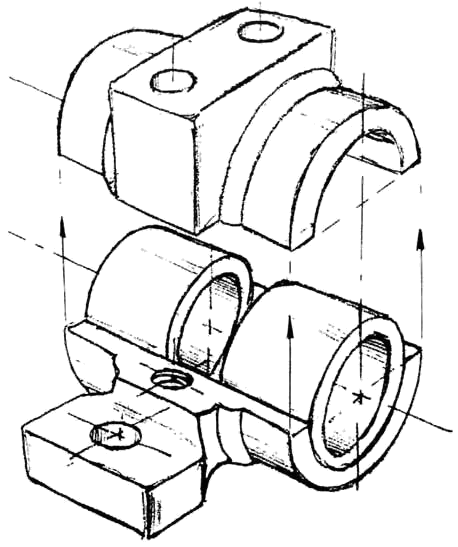 Dimensioning
8
Dimensioning Guidelines
The term “feature” refers to surfaces, faces, holes, slots, corners, bends, arcs and fillets that add  up to form an engineering part.

Dimensions define the size of a feature or its location relative to other features or a frame of reference, called a datum.

The basic rules of dimensioning are:
Dimension where the feature contour is shown;
Place dimensions between the views;
Dimension off the views;
Dimension mating features for assembly;
Do not dimension to hidden lines;
Stagger dimensioning values;
Create a logical arrangement of dimensions;
Consider fabrication processes and capabilities;
Consider inspection processes and capabilities.
9
Important elements of dimensioning
Two types of dimensioning: (1) Size and location dimensions and (2) Detail dimensioning
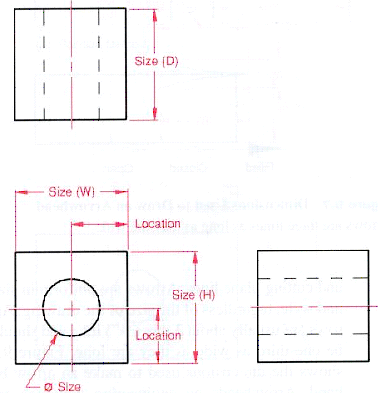 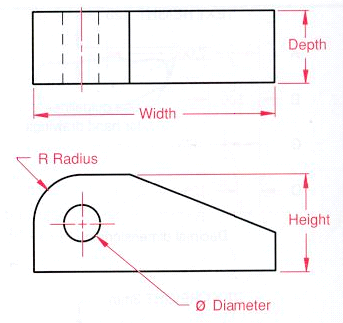 10
Elements of a dimensioned drawing (Be familiar with these terms
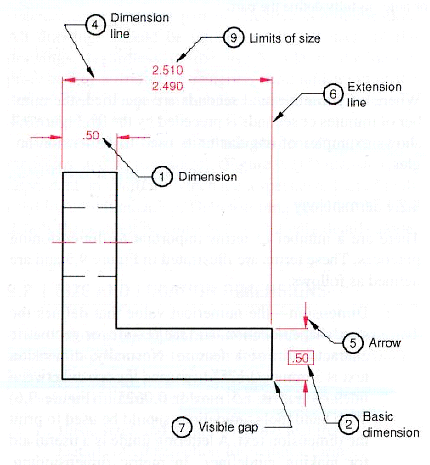 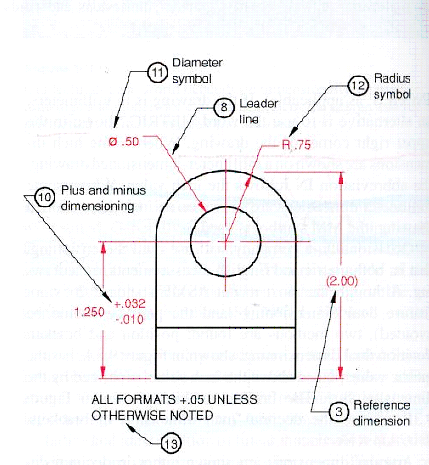 11
Arrangement of Dimensions
Keep dimension off of the part where possible.
  Arrange extension lines so the larger dimensions are outside of the smaller dimensions.
  Stagger the dimension value labels to ensure they are clearly defined.
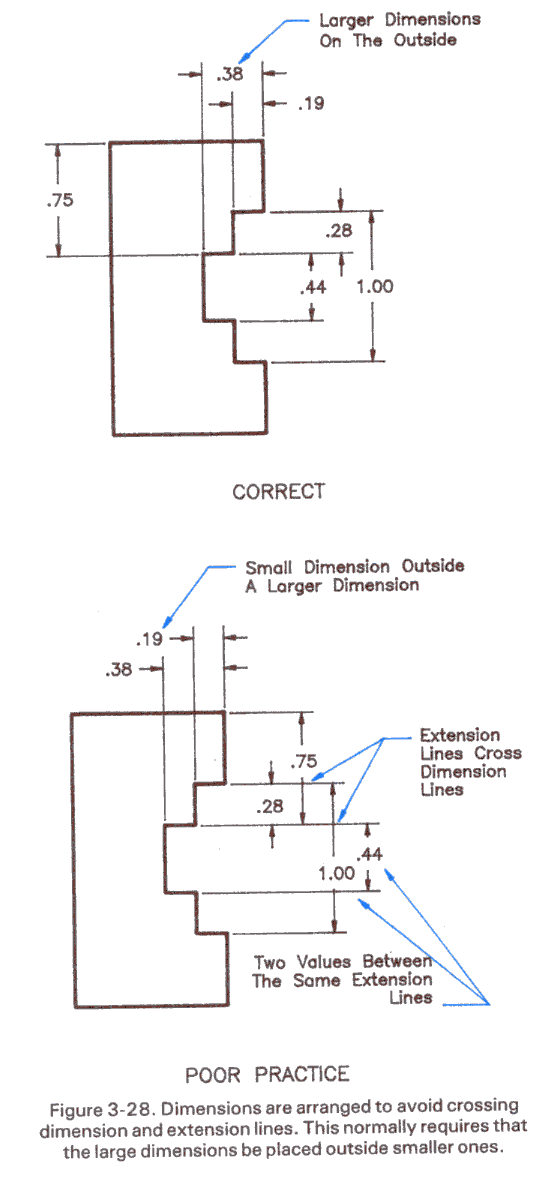 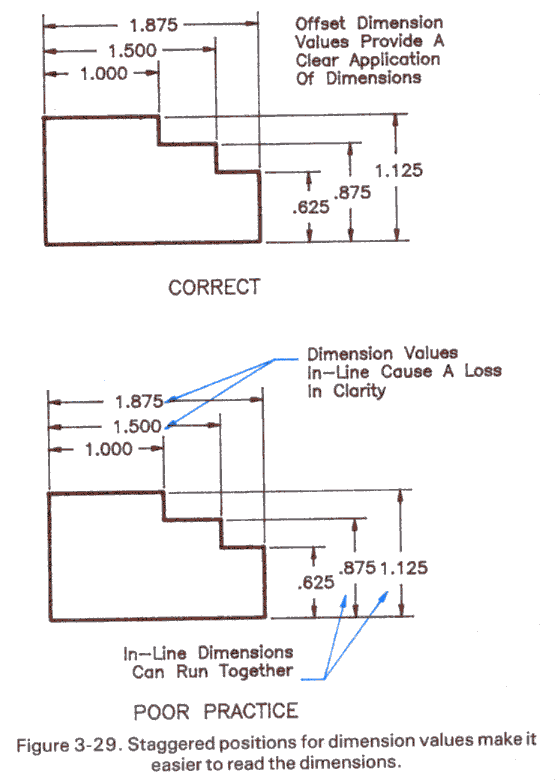 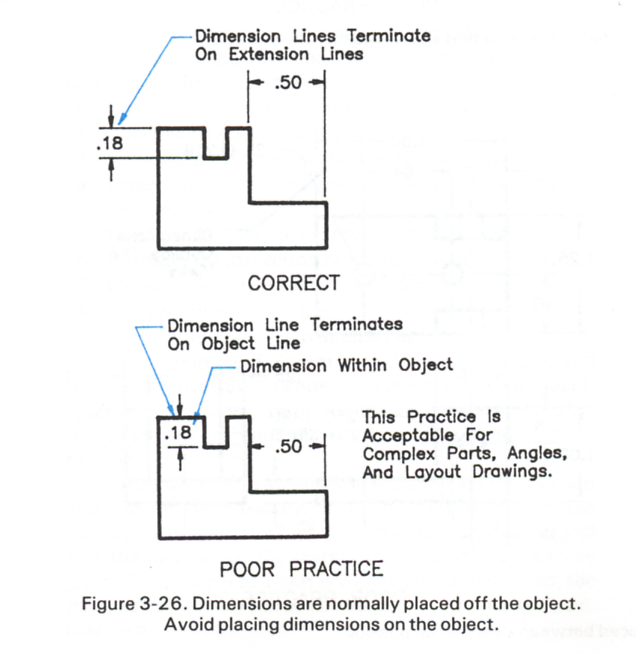 12
Dimensioning Holes
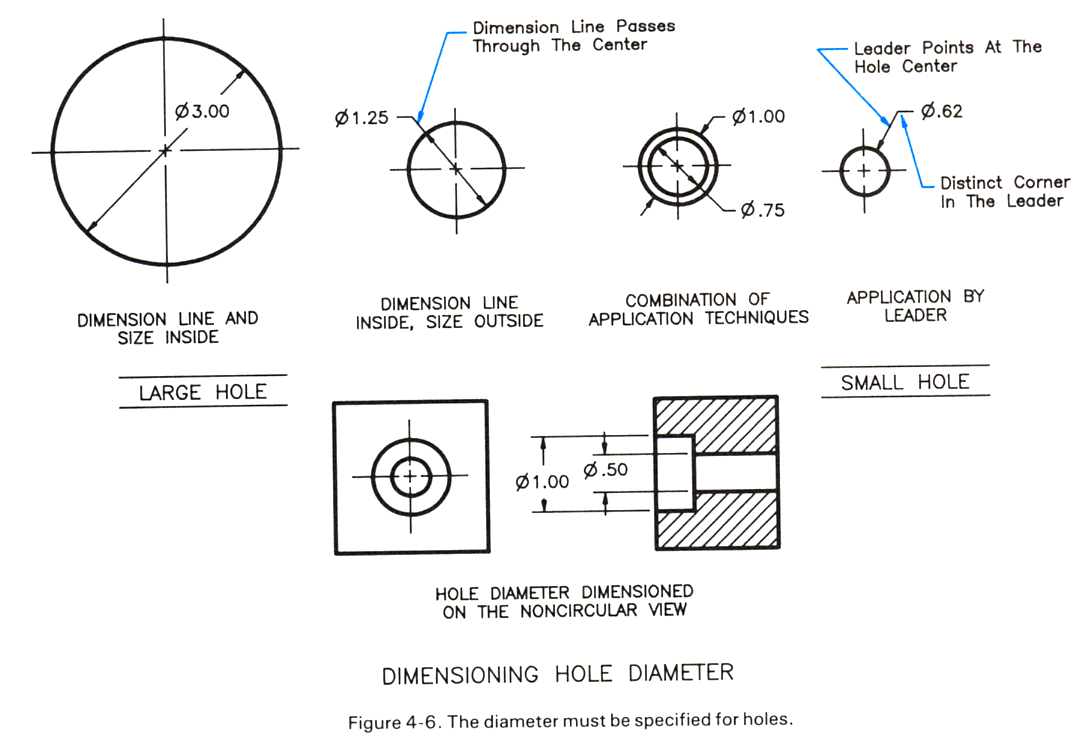 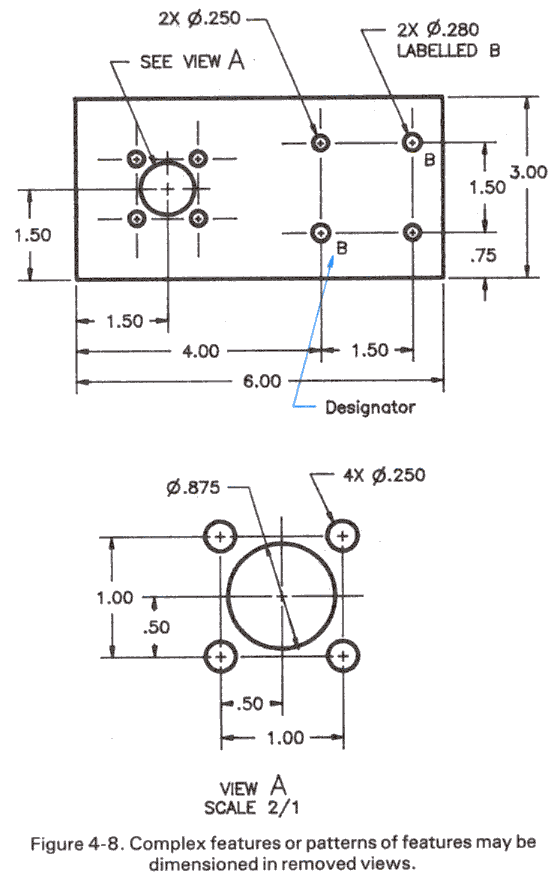 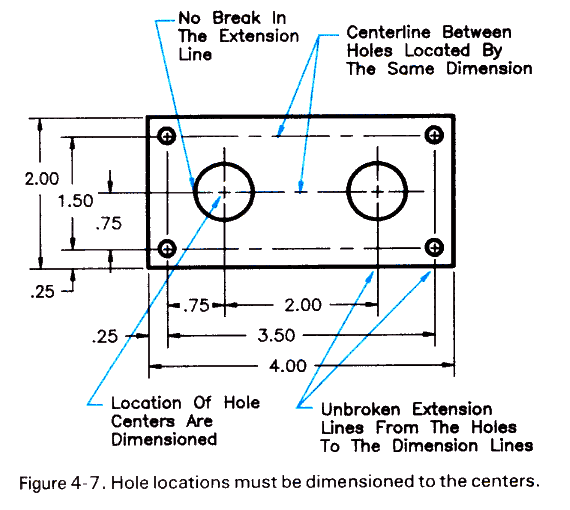 Dimension the diameter of a hole.
  Locate the center-line.
  Use a notes and designators for repeated hole sizes
13
Dimensioning the Radius of an Arc
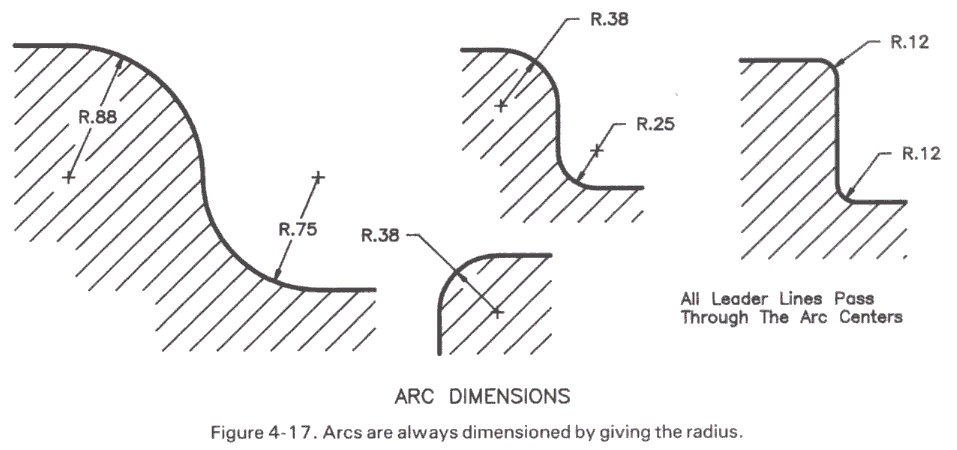 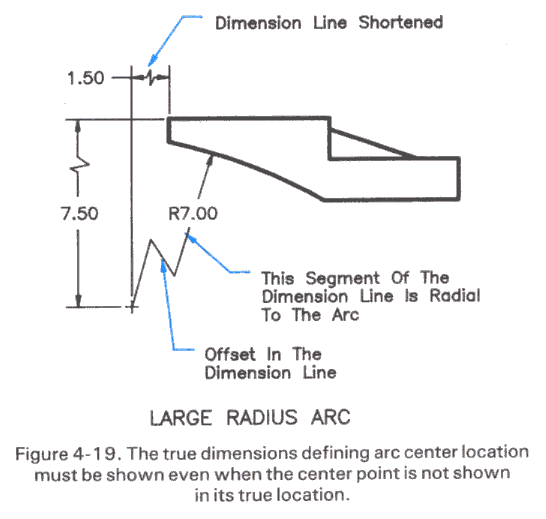 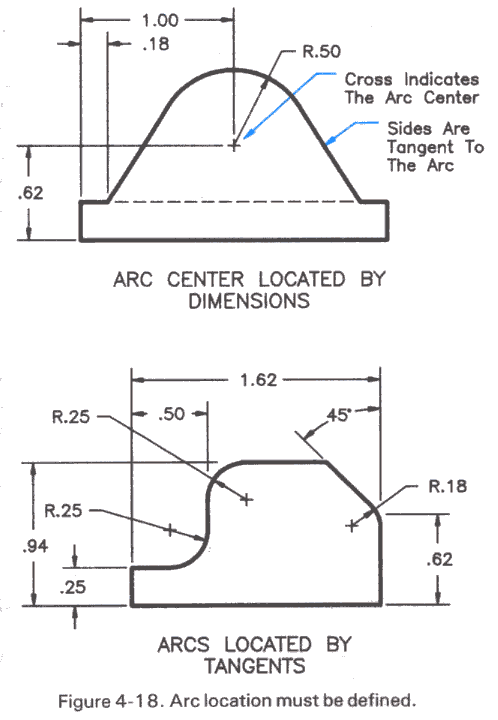 Dimension an arcs by its radius.
Locate the center of the radius or two tangents to the arc.
14
Drilled Holes, Counter bores and Countersinks
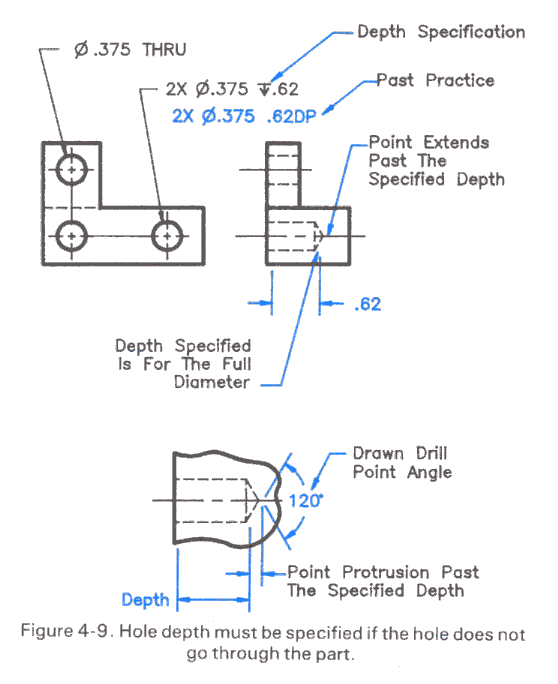 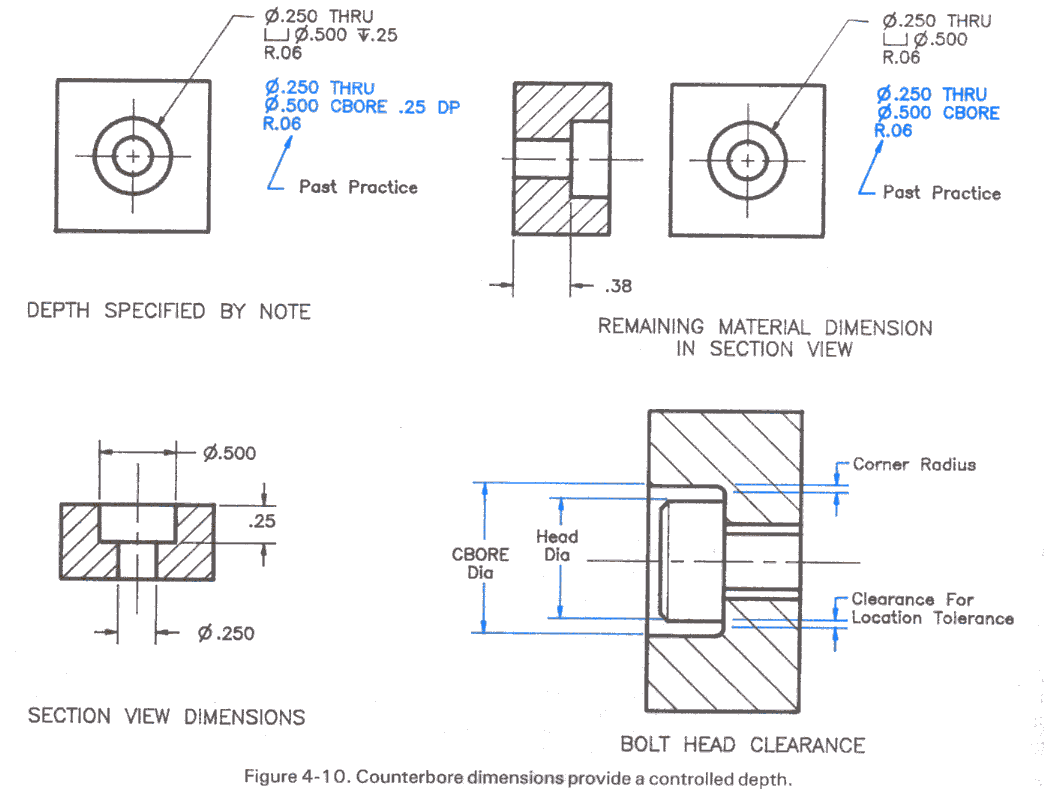 Use the depth symbol to define the depth of a drilled hole.
  Use the depth symbol or a section view to dimension a counter bore.
 Countersinks do not need a section view.
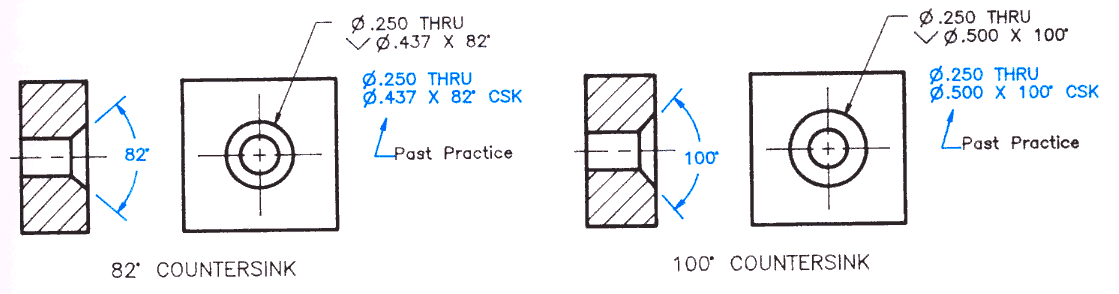 15
Unidirectional or aligned dimensioning?
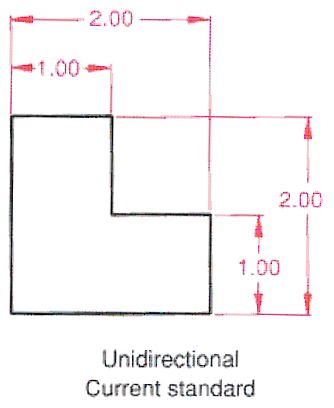 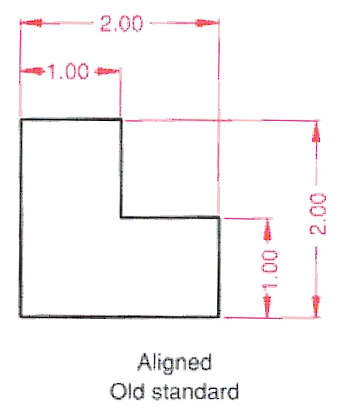 16
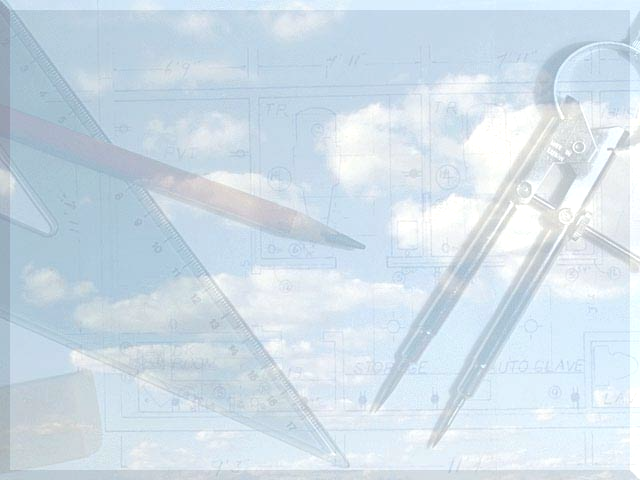 Orthographic  Projection
GEOMETRICAL OBJECTS
Dimensionless objects 
One dimensional objects
Two dimensional objects
Three dimensional objects
18
EXAMPLES
POINT IS A DIMENSIONLESS OBJECT
LINE IS A ONE DIMENSIONAL OBJECT
PLANE/ LAMINA  IS A TWO DIMENSIONAL OBJECT
SOLID IS A THREE DIMENSIONAL OBJECT
19
FILM
PROJECTOR
RAY OF LIGHT
VIEW
LIGHT SOURCE
RAY OF LIGHT
OBJECT
LENS
PLANE OF PROJECTION
PRINCIPLE OF PROJECTION
SCREEN
20
PRINCIPLE OF PROJECTION
PLANE OF PROJECTION
RAYS OF SIGHT
MEAN POSITION
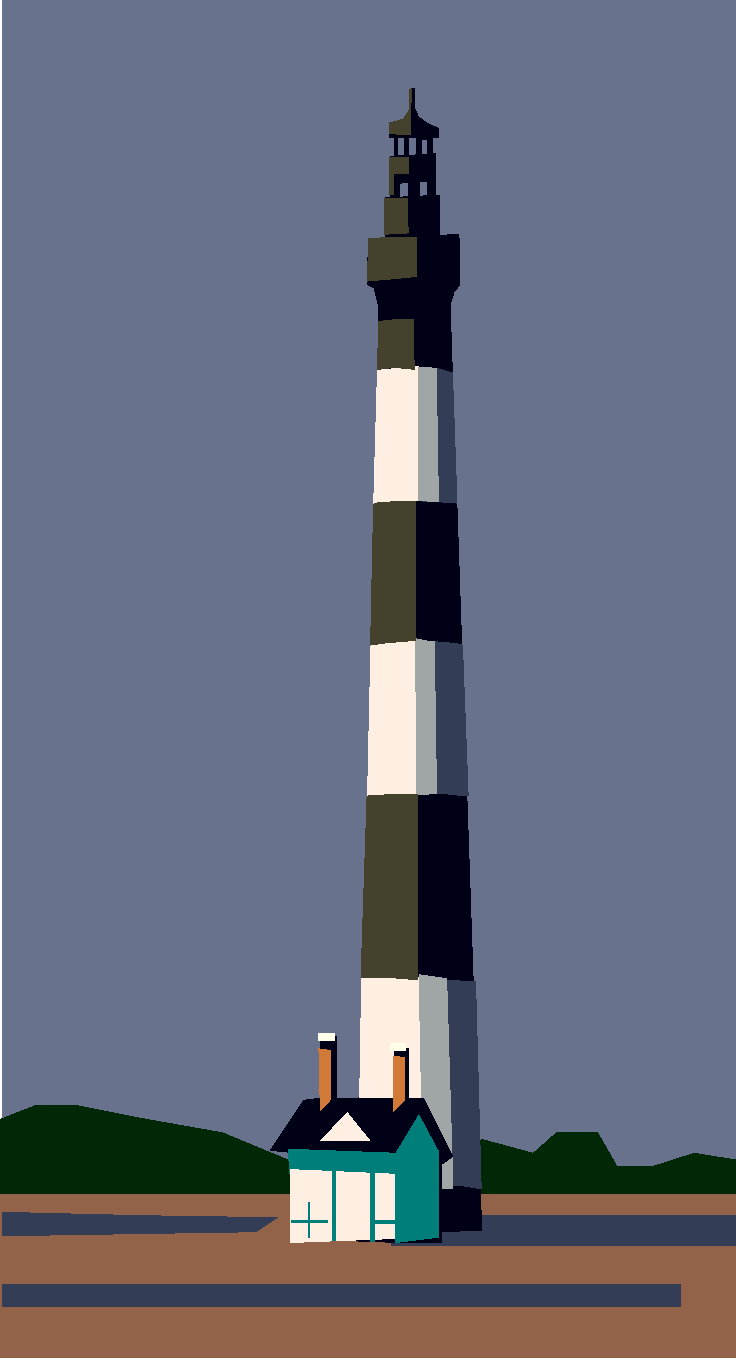 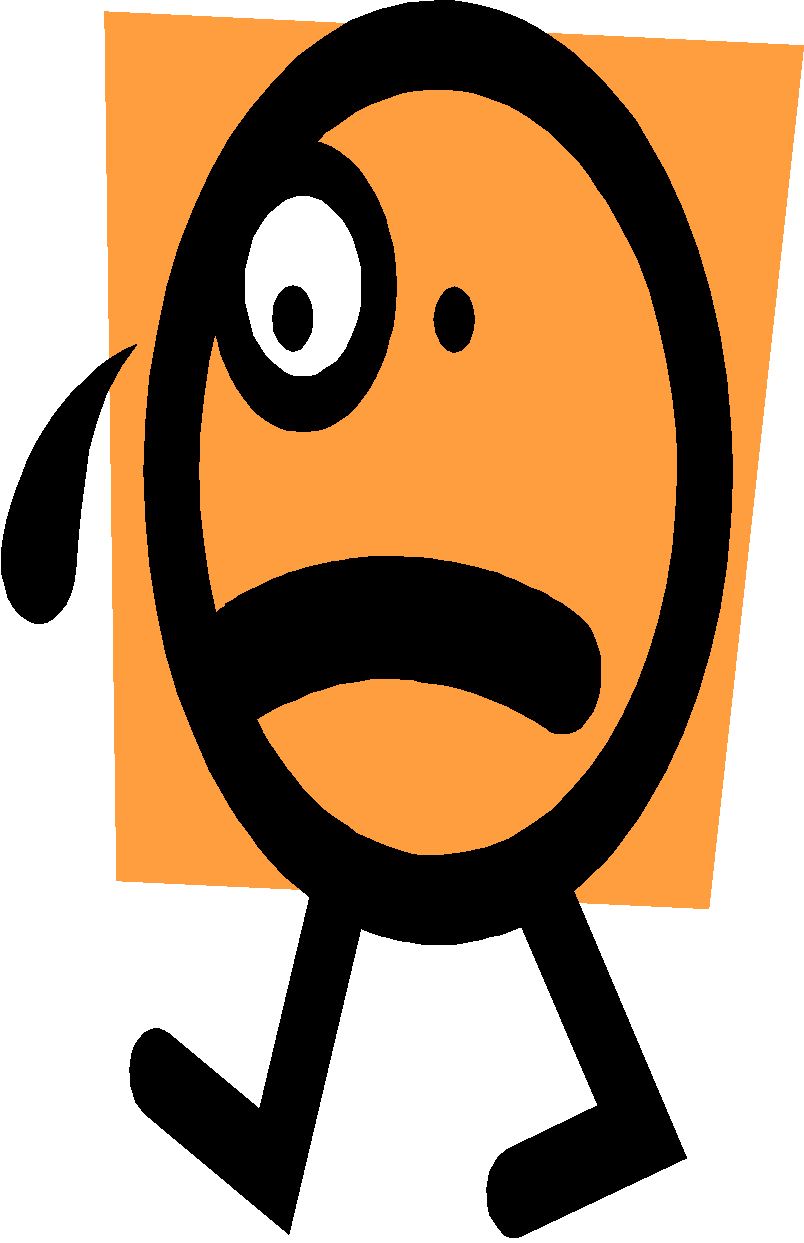 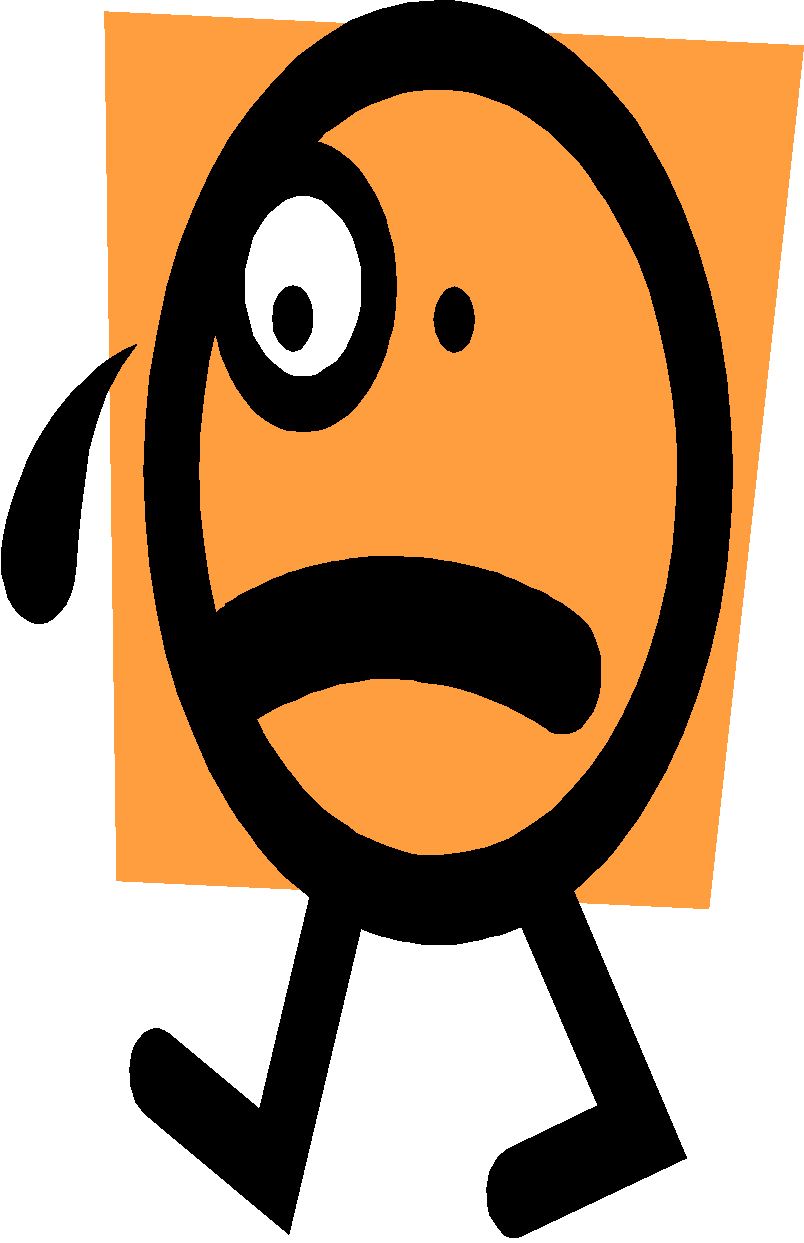 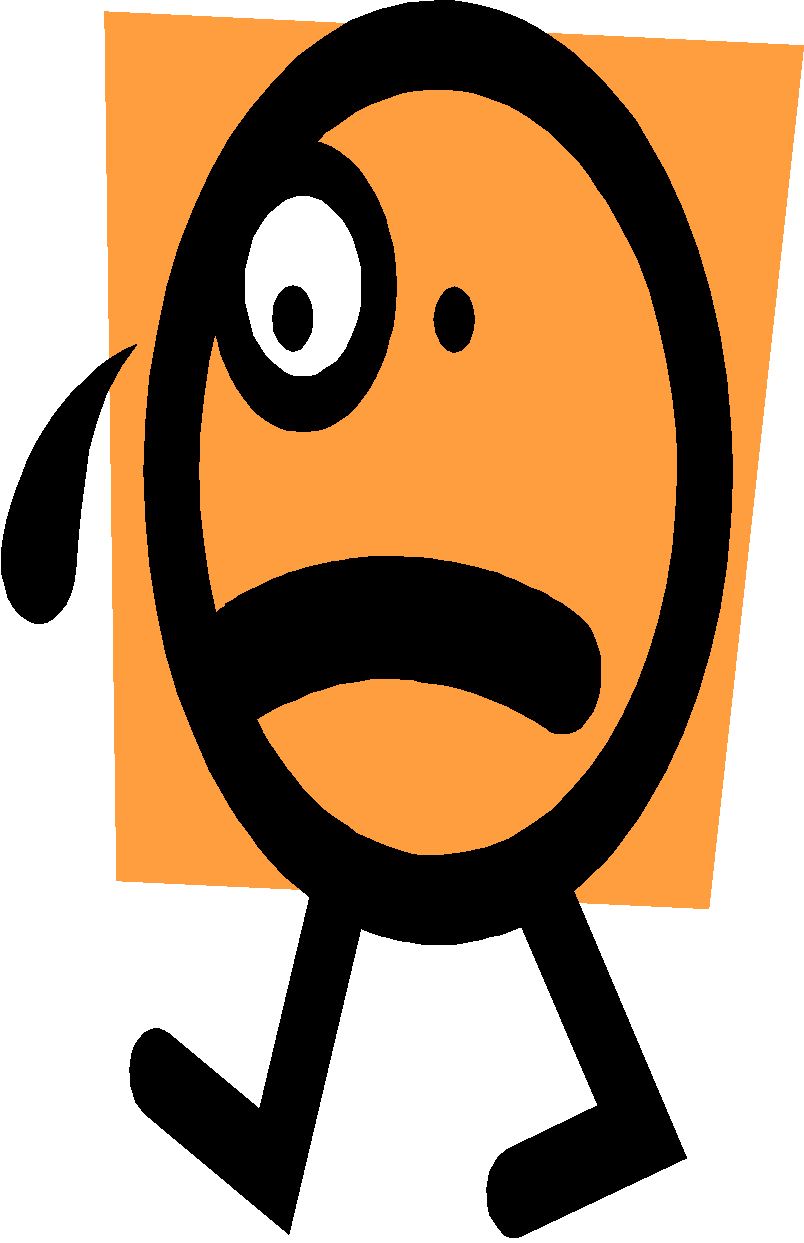 OBJECT
GROUND
21
ORTHOGRAPHIC PROJECTION
OBJECT
PROJECTORS
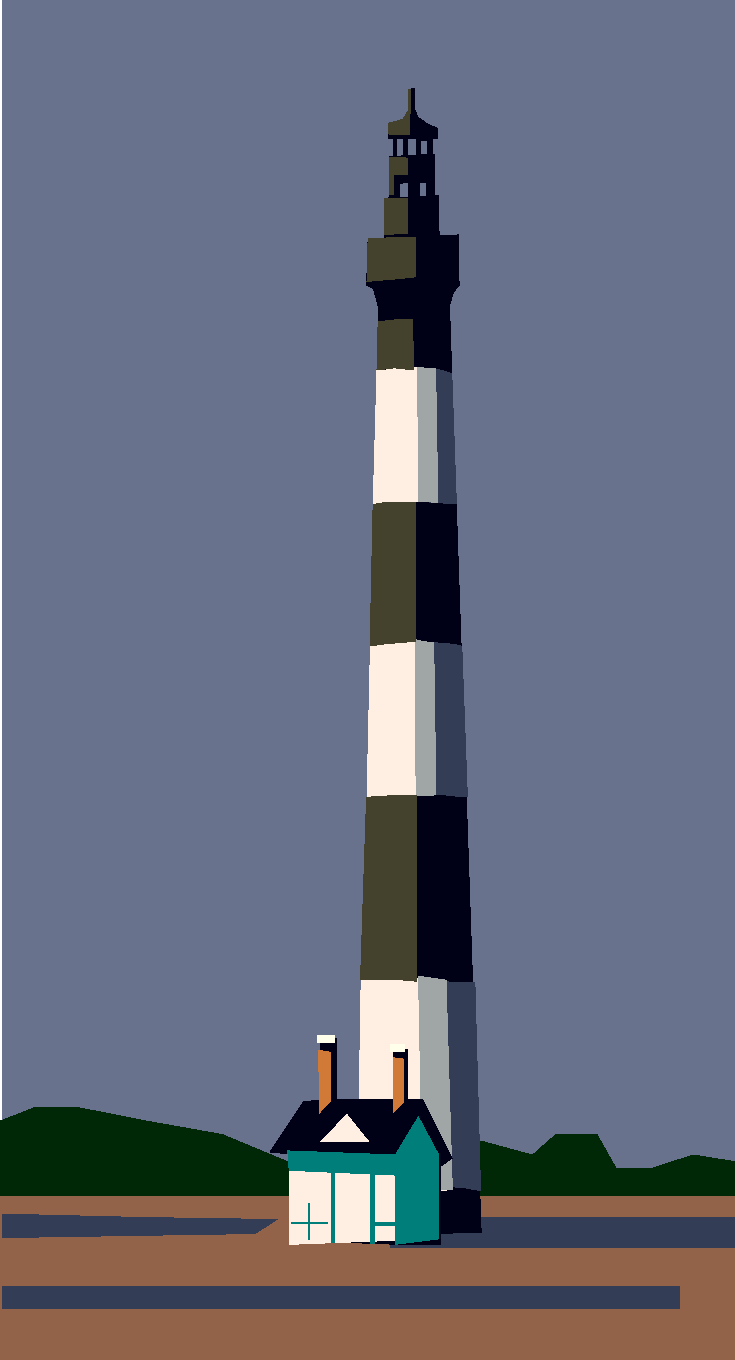 LIGHT RAYS
PLANE OF PROJECTION
LIGHT RAYS
SOURCE
∞
LIGHT RAYS
PROJECTORS
22
ORTHOGRAPHIC PROJECTION
Orthographic projection is a means of representing a three-dimensional (3D) object in two dimensions (2D). It uses multiple views of the object.
	1. First angle projection
	2. Second angle projection (overlapping)
	3. Third angle projection
	4. Fourth angle projection (overlapping)
23
Drawings convey the following critical information:
Geometry – the shape of the object; represented as views; how the object will look when it is viewed from various angles, such as front, top, side, etc.

Dimensions – the size of the object is captured in accepted units.

Tolerances – the allowable variations for each dimension.

Material – represents what the item is made of.

Finish – specifies the surface quality of the item, functional or cosmetic. 
For example, a mass-marketed product usually requires a much higher surface quality than, say, a component that goes inside industrial machinery.

Information box or Title block containing who drew the drawing, who approved it, units of dimensions, meaning of views, the title of the drawing, revision number, drawing number etc.

And many more like Important notes.
24
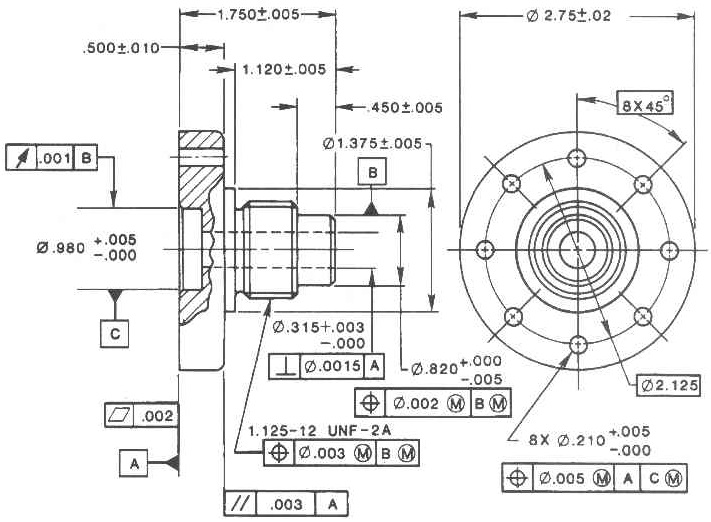 NEXT SEMINAR’S TOPIC
25